Plattsmouth Community Schools 2017-2018 Annual Report
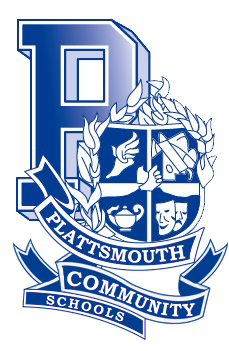 www.pcsd.org
www.facebook.com/pcsd68048
https://twitter.com/PCSD68048_Supt
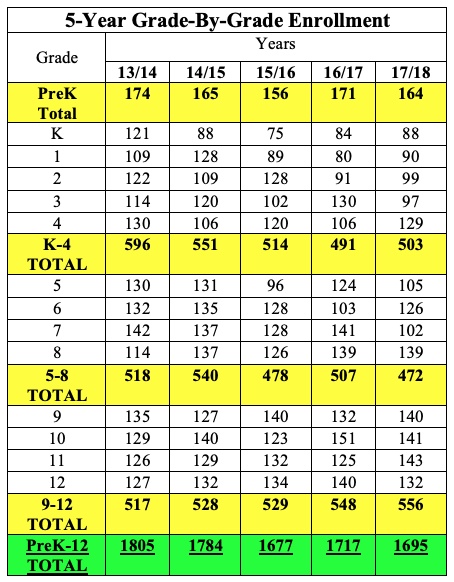 Free/Reduced Meals
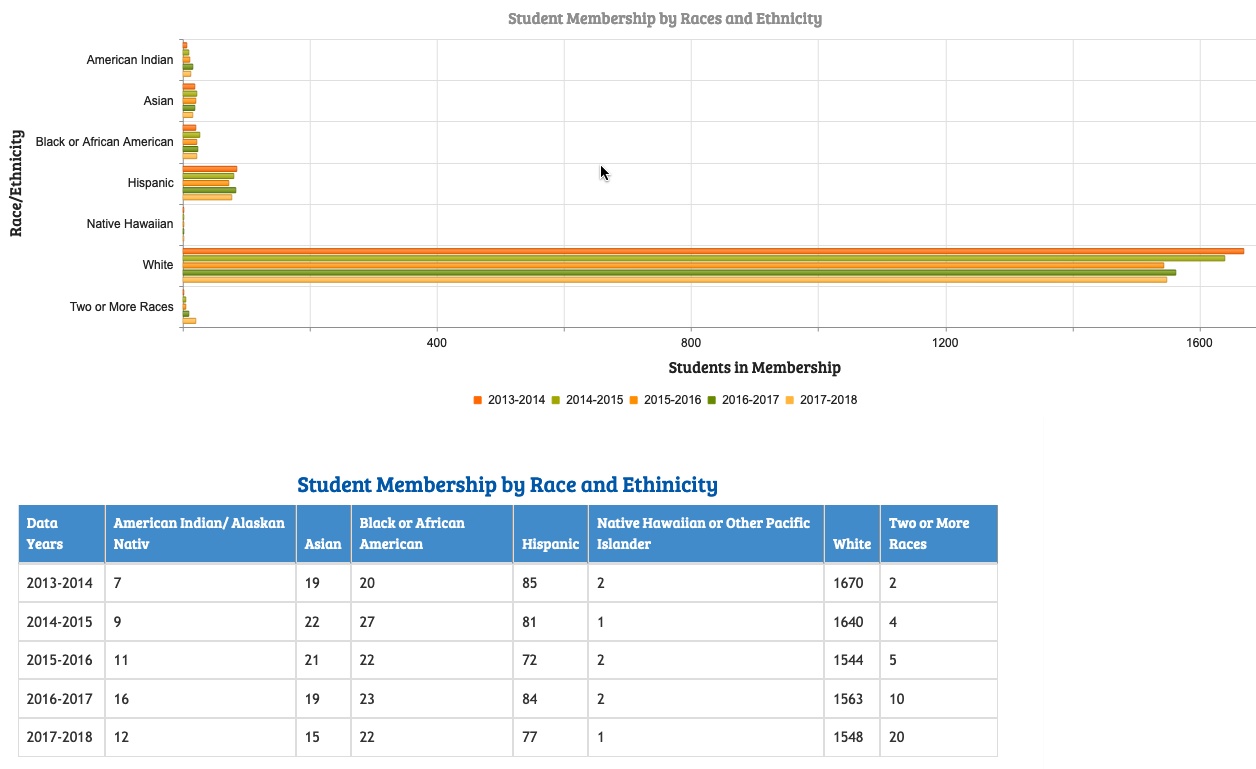 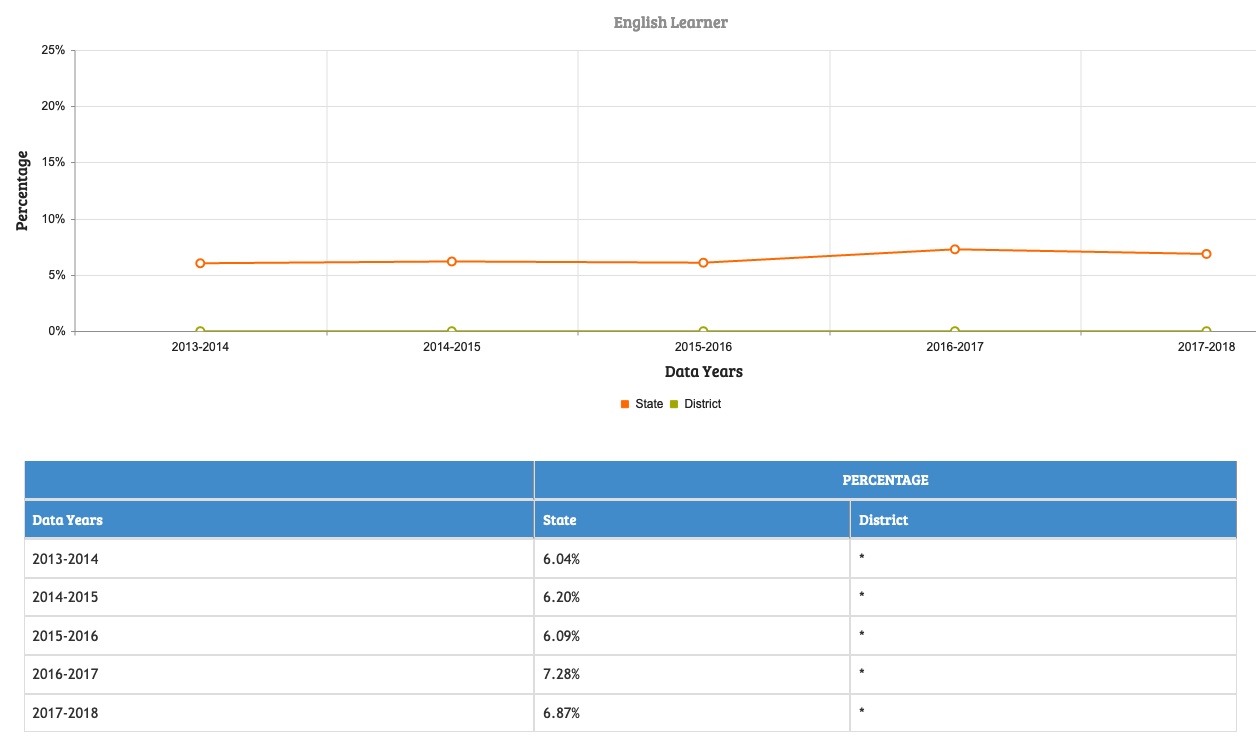 Average ACT Scores
Graduation Rates
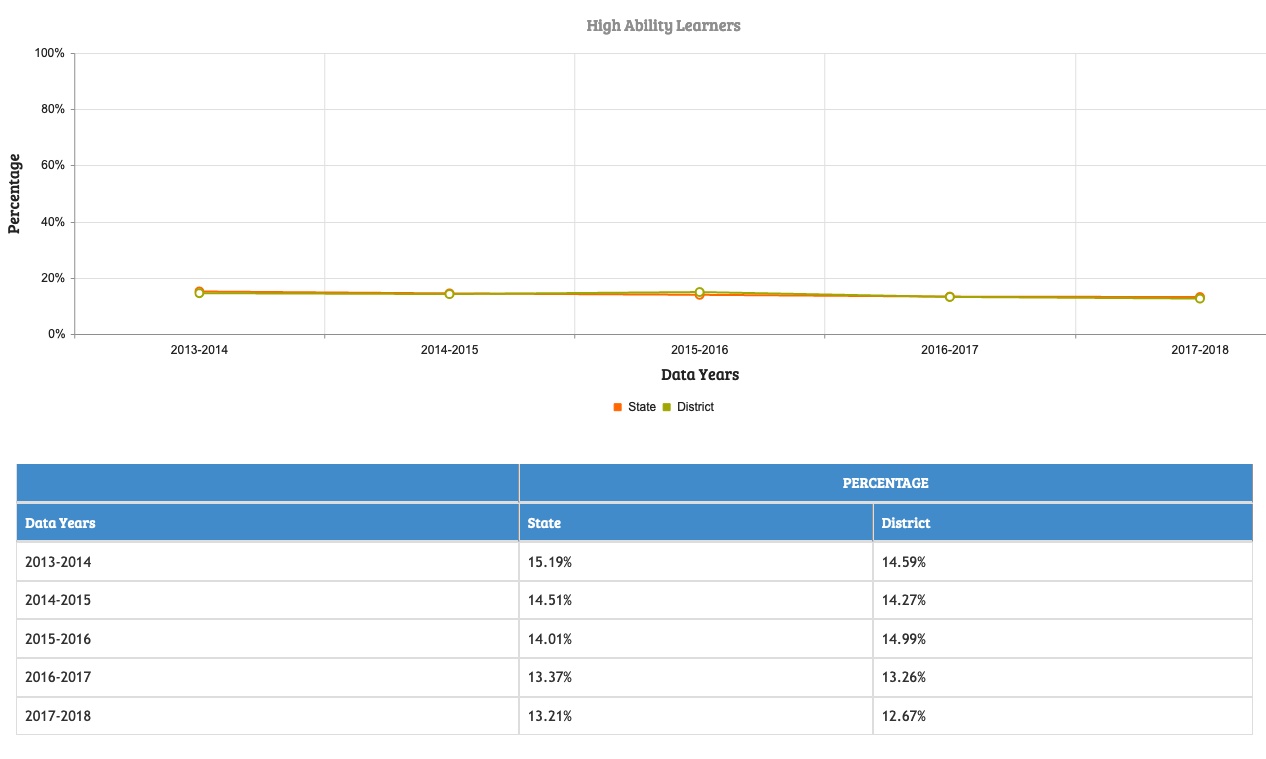 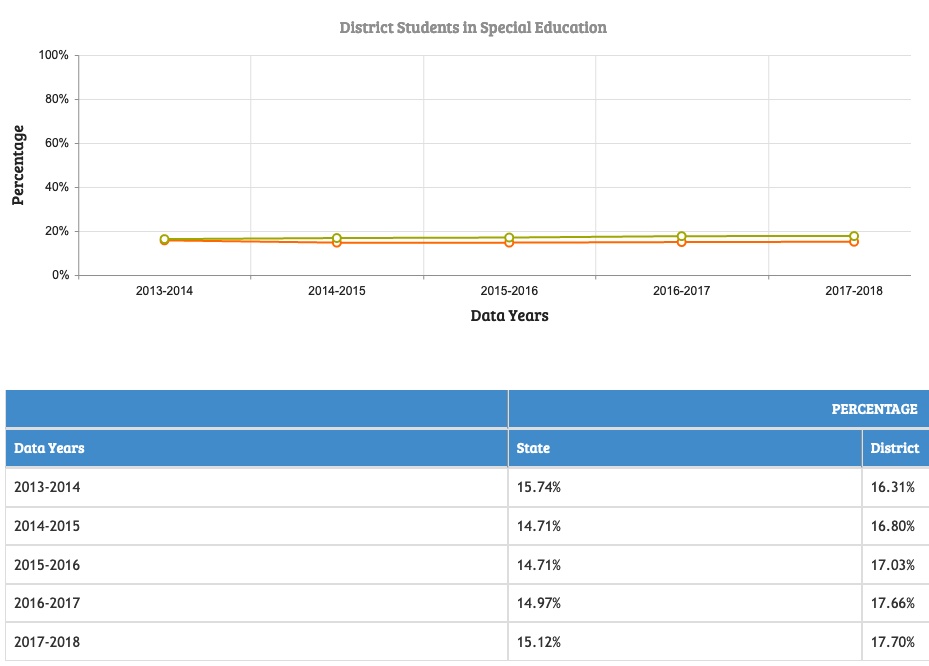 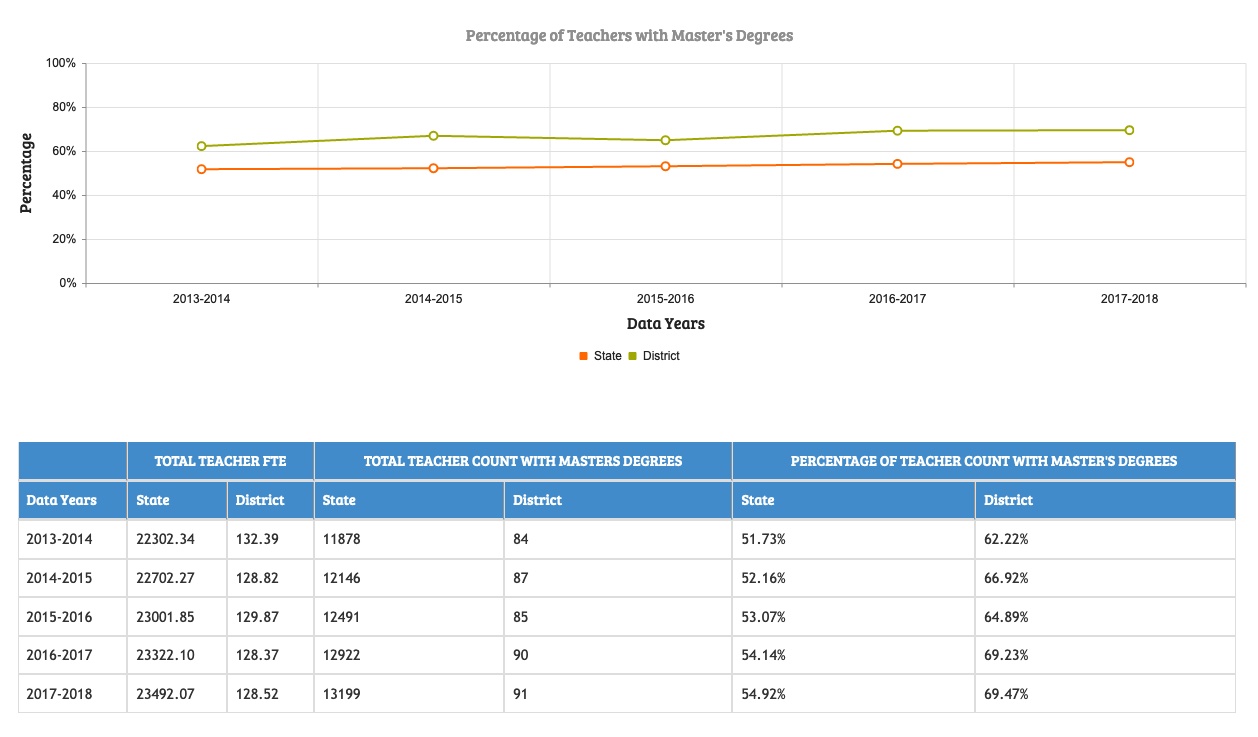 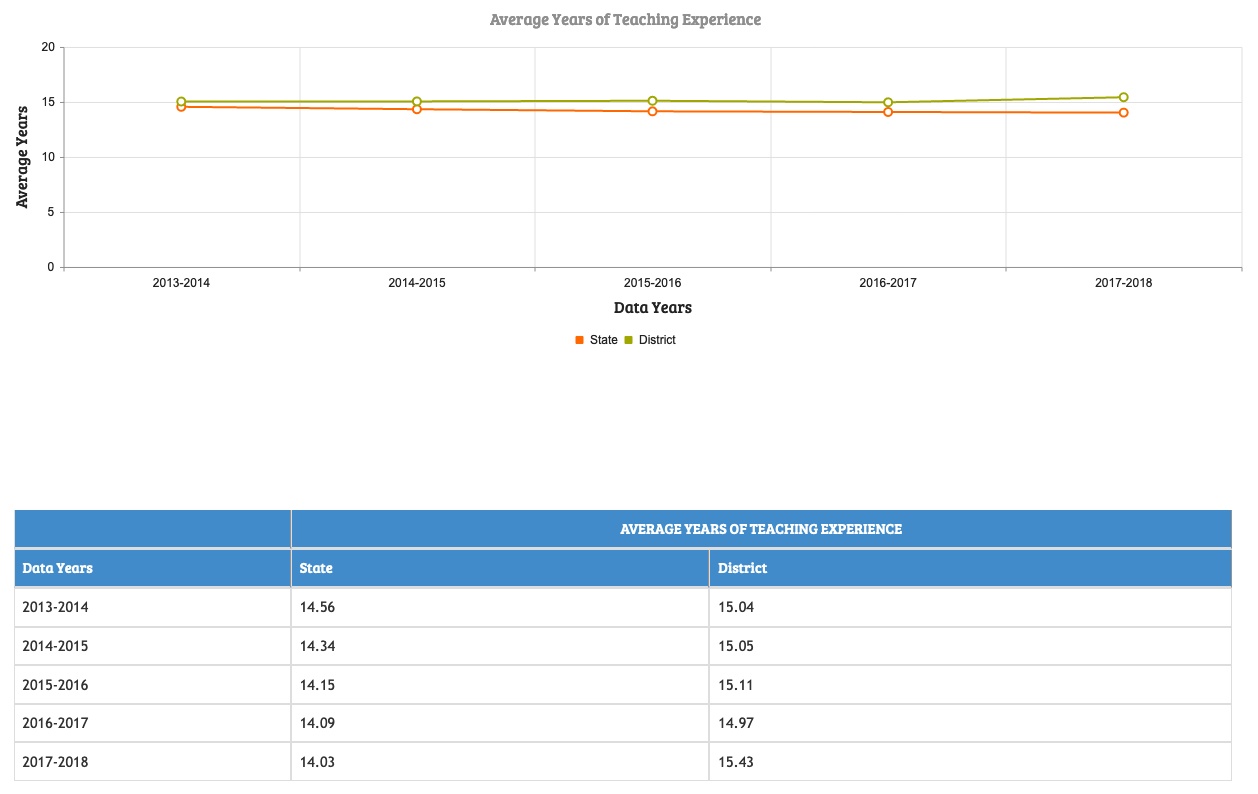 English Language Arts
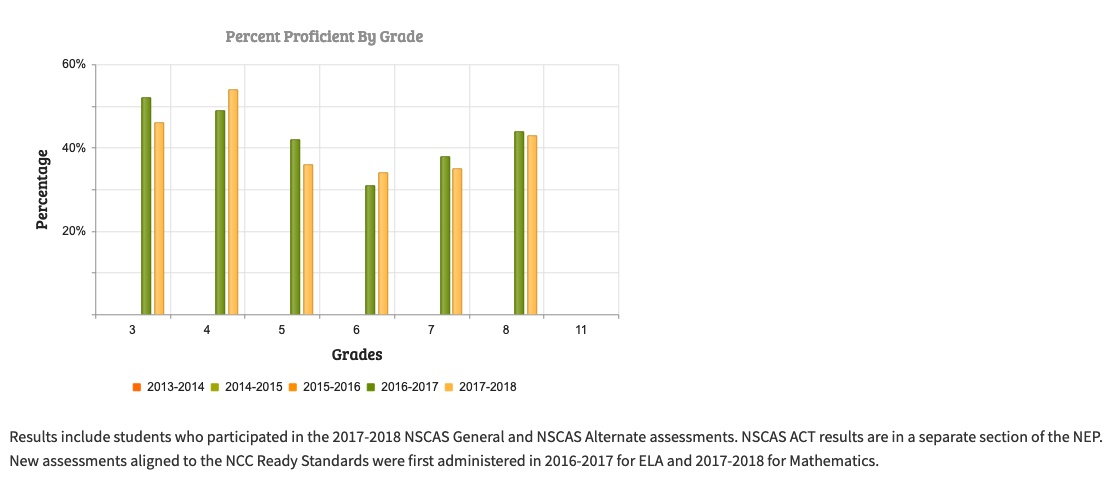 NSCAS English Language Arts
Mathematics
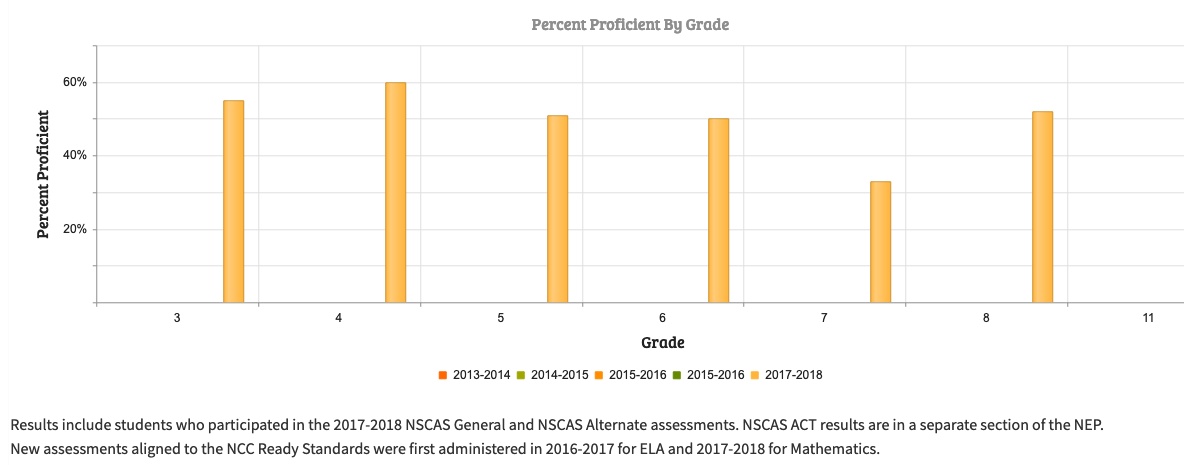 Science
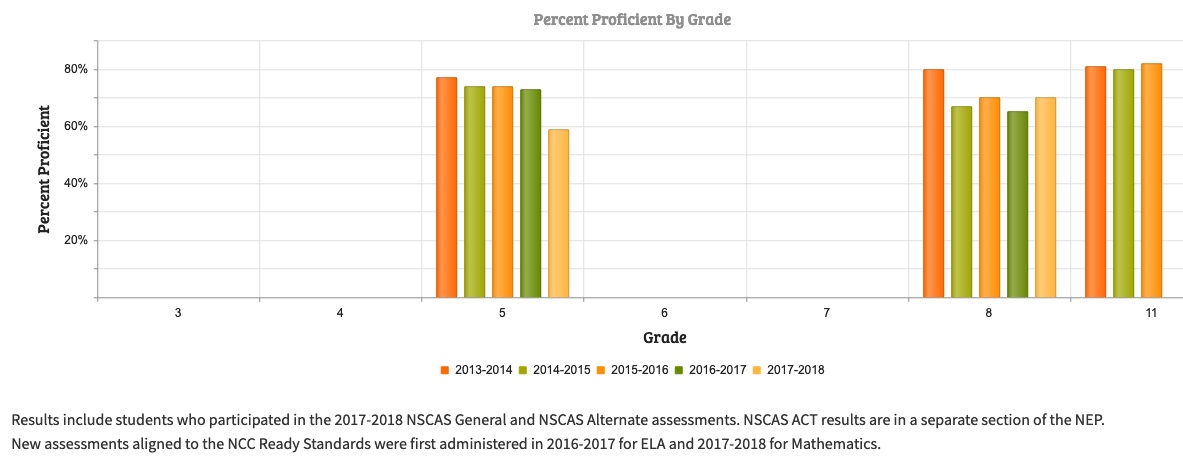 Questions? Contact Supt. Dr. Richard E. Hastyrhasty@pcsd.org(402) 296-3361